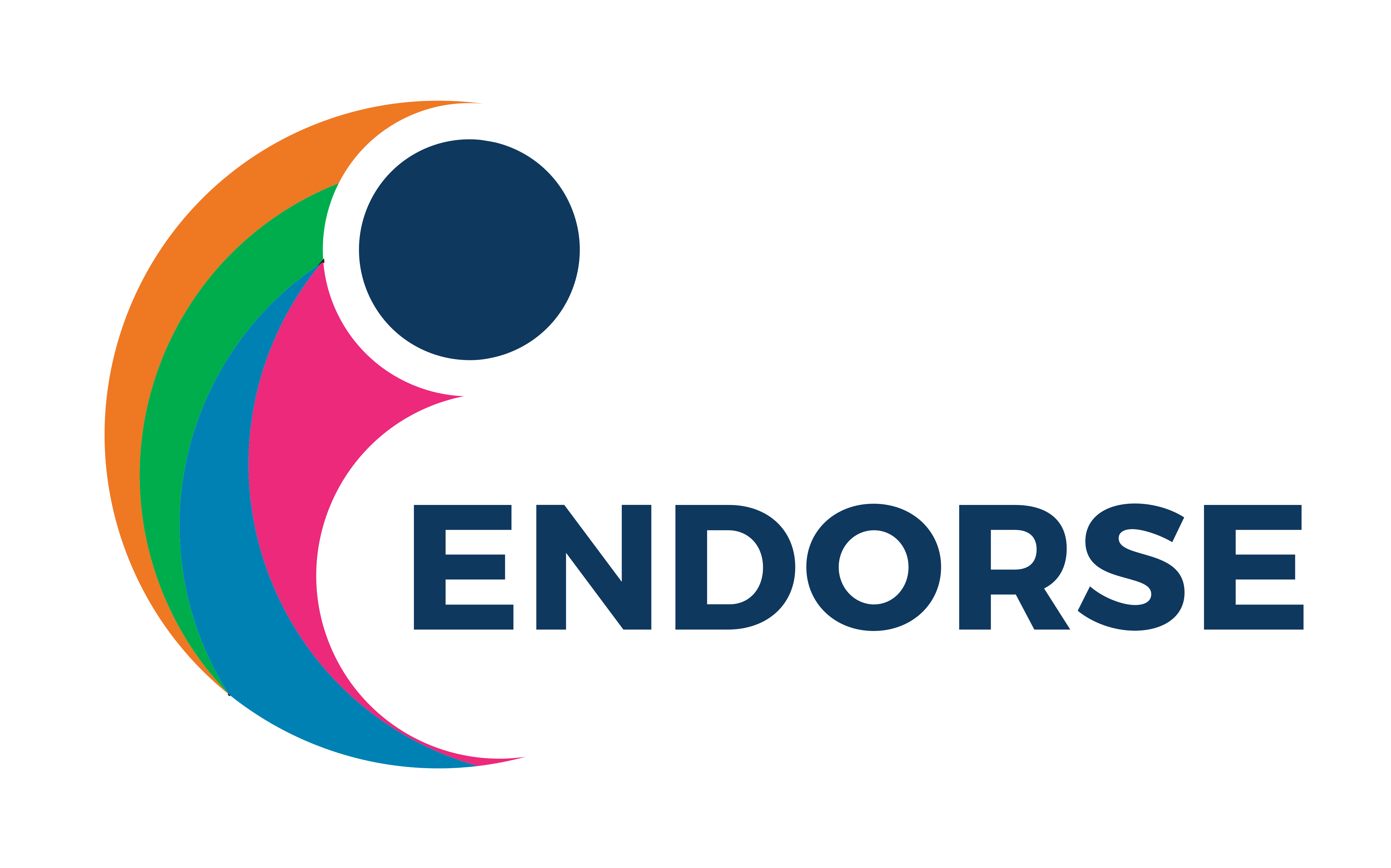 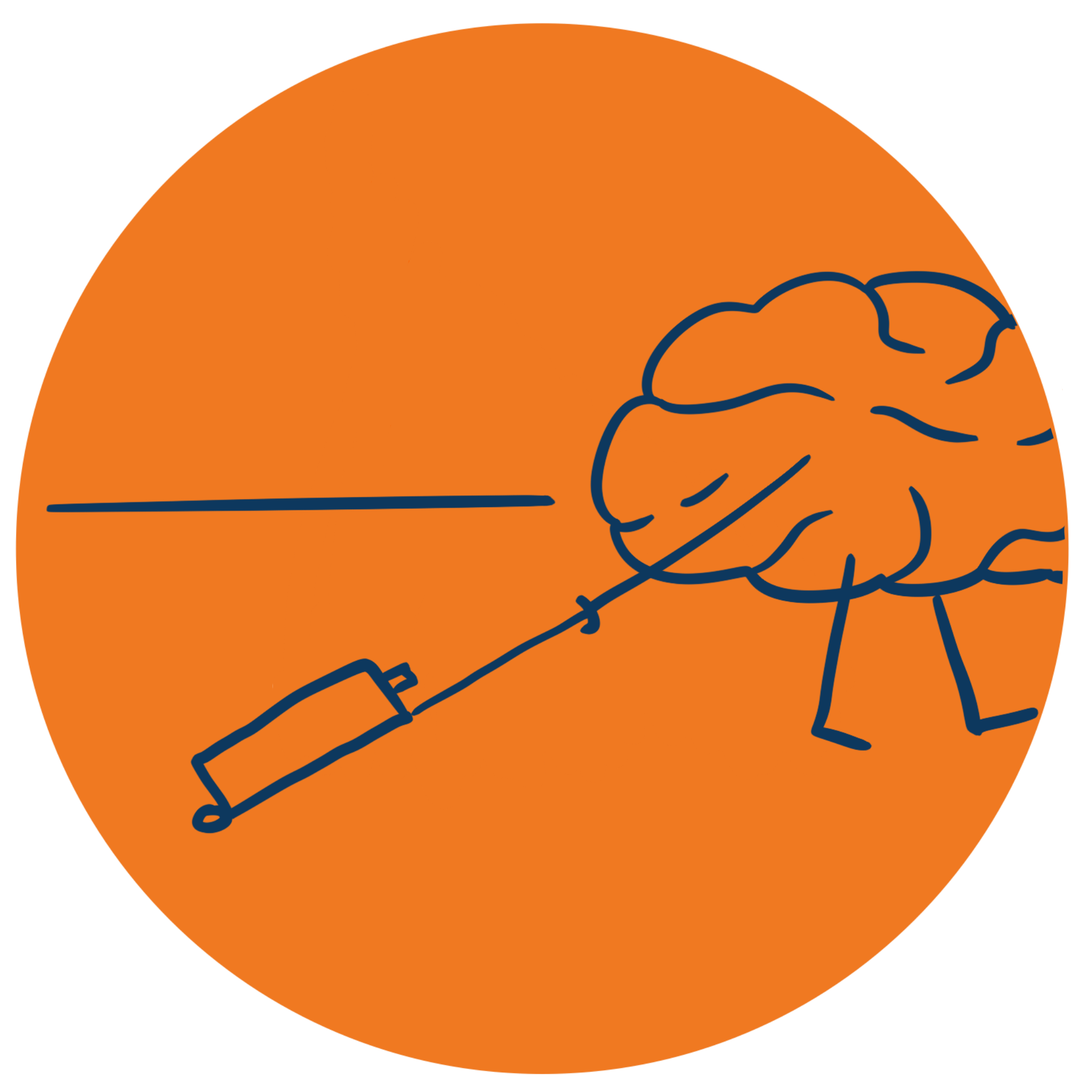 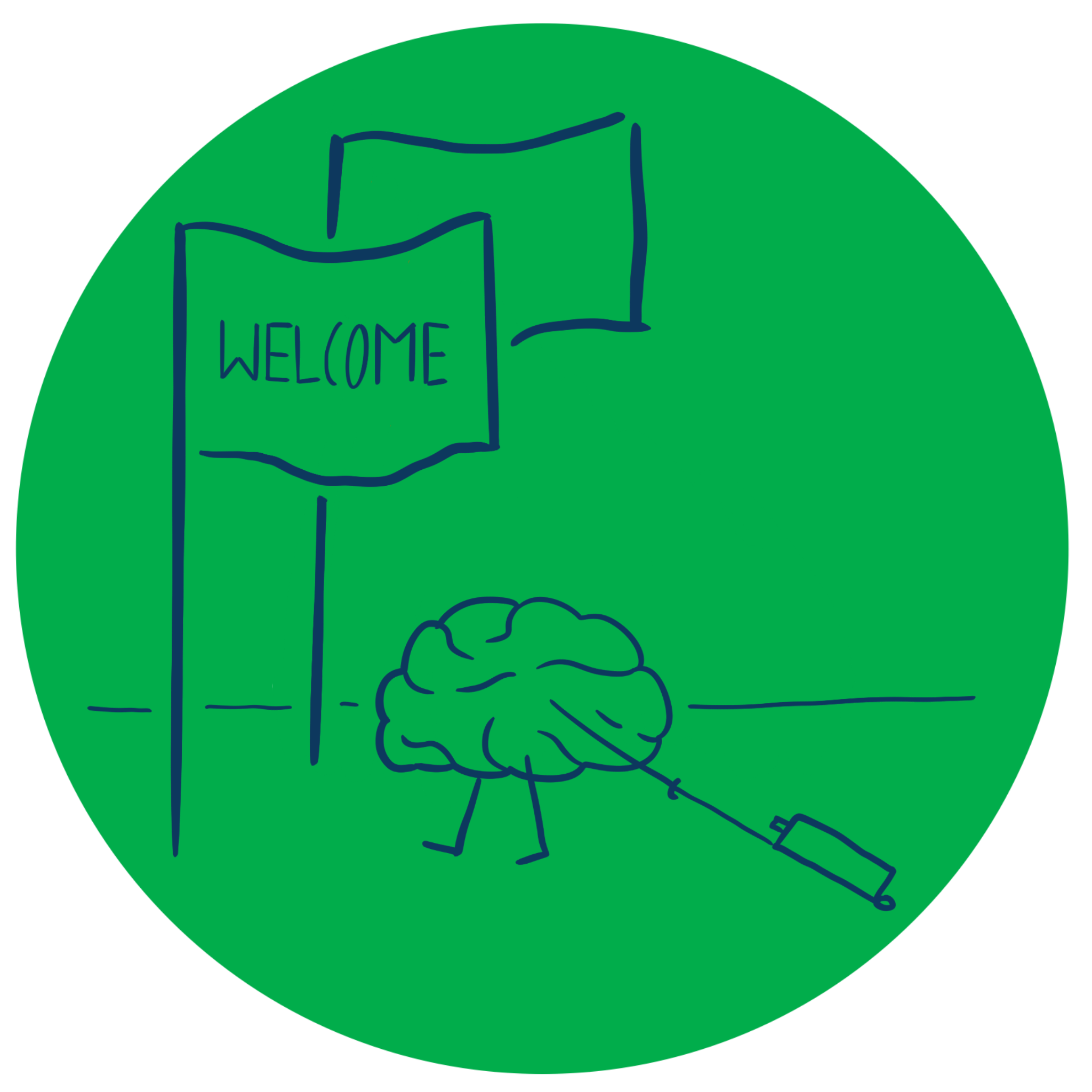 BUSINESS PLANNING AND THE ENTREPRENEURIAL ECOSYSTEM
(3 ECTS, 75-90 h)
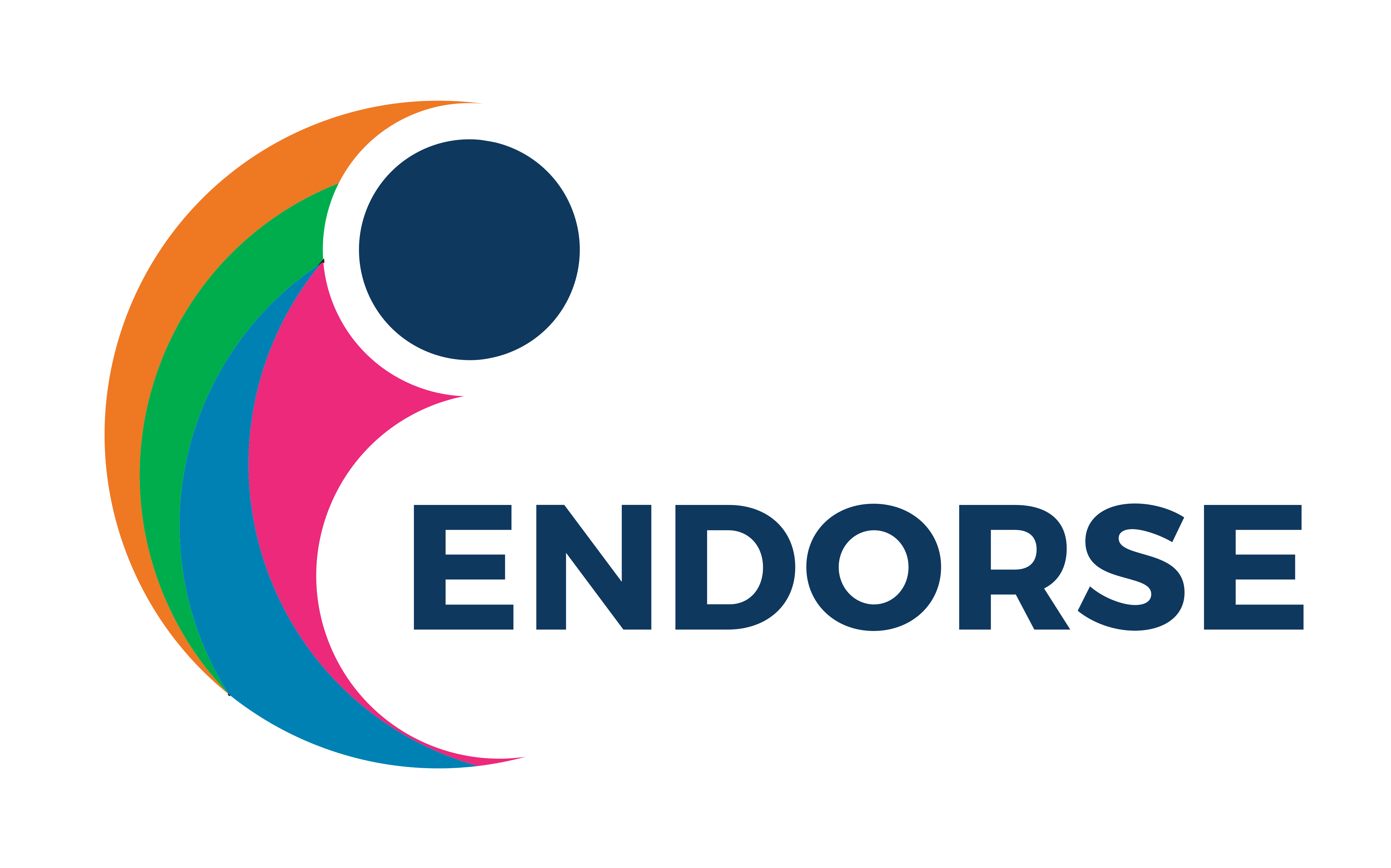 2.4 Start-up
2.4.1 New venture creation framework2.4.2 Business model canvas
New Venture Creation
What is necessary knowledge for starting a business?
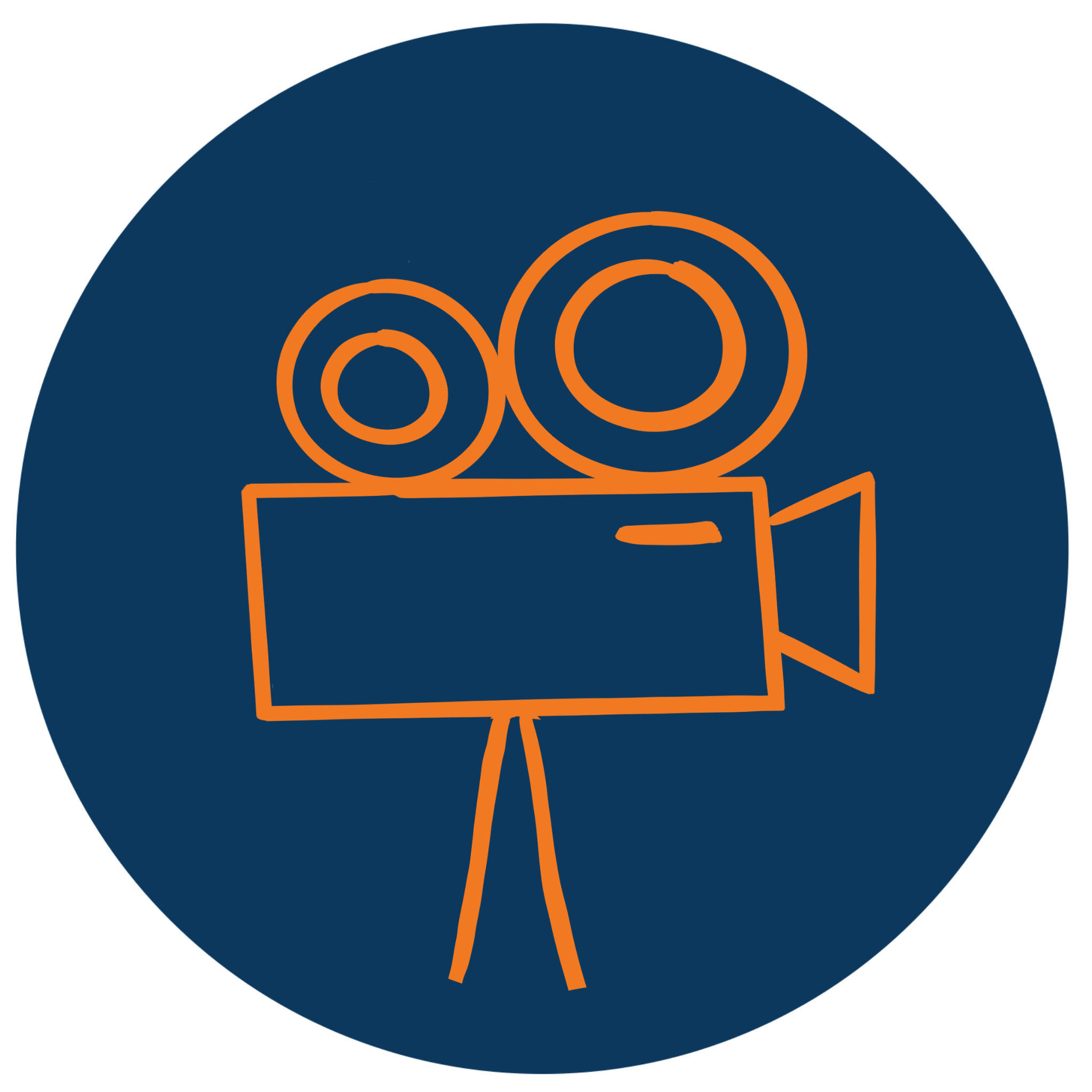 Start-up process
Idea
Develop MVP
Evaluate results
Learn
Plan
Market test
Lean start-up cycle
Launch as a ‘minimum viable product’ with just enough features to satisfy
Plan
Implement
Evaluate
Experiment
Market - test
Integrate results
Restart cycle
Use customer feedback to validate learning
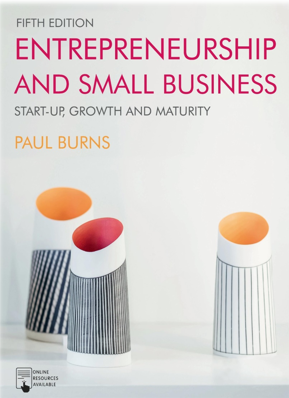 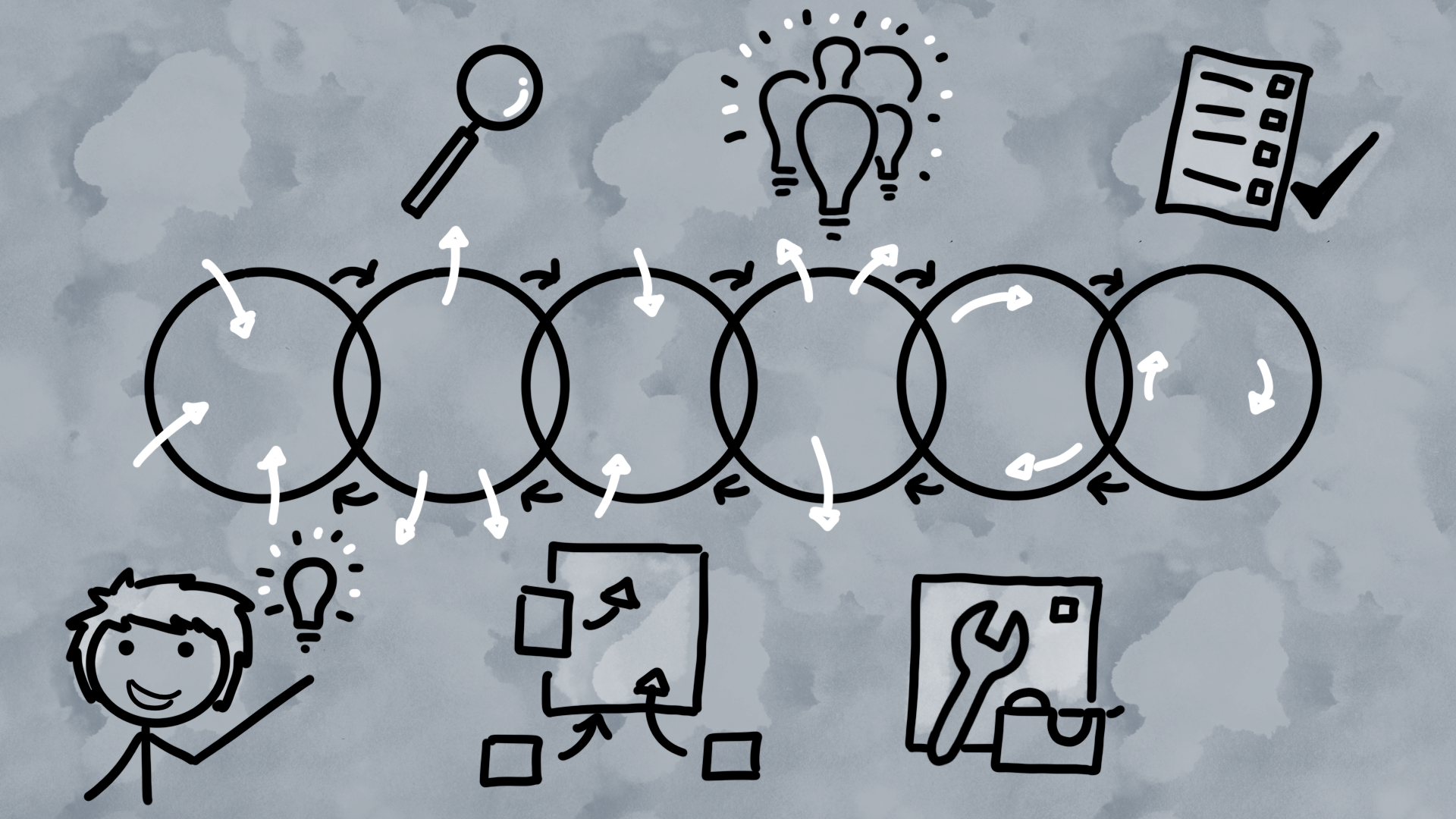 Design thinking
Define
Ideate
Choose
This is a process of synthesis which helps select the one(s) that work best
Try out solution(s) - tested & refine prototypes
Experiment with prototype solutions to see which work
Identify the real problem to solve & define design brief unconstrained by existing solutions
Observe how people deal with problem & how similar problems in different contexts are handled
Look at problem from different perspectives & come up with as many options as possible.
Research
Prototype
Implement
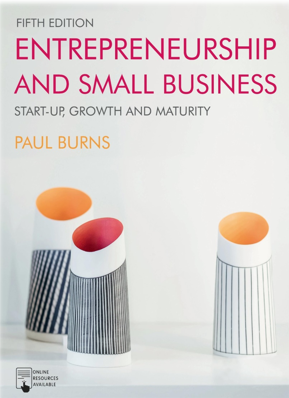 Market segments and value propositions
Target market segments
Value propositions (s)
Customer relationships / Branding
Marketing plan
Resources
Marketing mix

Communications
Channels
Pricing
Capital available:
Human, social & financial
Resources
Scalability
New Venture Creation Framework
Capital needed:
Human, social & financial
Operations plan
Risks
Partnerships
Key activities / Critical success factors/ Strategic options
Financial plan
Sales, costs & profit
Break even
Cash flow
Balance sheet
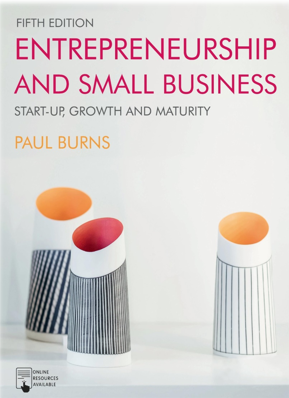 Target market segment(s) 
Leisure and business travellers
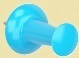 Value proposition(s)
Safe, point-to-point air services across Europe
Consistent & reliable 
Appealing fares (value-for-money)
Market segments and value propositions
Target market segments
Value propositions (s)
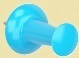 Customer relationships / Branding 
Orange (very visible)!
No-frills, value-for-money
Internet based relations
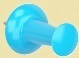 Customer relationships / Branding
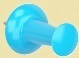 Marketing plan
Marketing mix, Pricing, Channels, Communications
Differential pricing
Low-cost marketing – PR, brand, web-based promotions etc.
Volume seat sales
Max sales of other products on web site
Resources
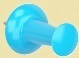 Capital available: Human, social & financial 
Flight & cabin crew
Efficient IT systems
Good brand recognition & marketing
Marketing mix

Communications
Channels
Pricing
Scalability 
More destinations, planes, staff needed for expansion
Capital available:
Human, social & financial
Resources
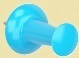 Scalability
New Venture Creation Framework
Risks
Safety paramount
Passenger volumes
Exchange rate fluctuations
Oil price fluctuations
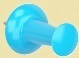 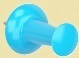 Capital needed:
Human, social & financial
Operations plan
Capital needed: Human, social & financial 
Planes (leased?)
Servicing facilities (sub-contracted?)
Crew (self-employed?)
Partnerships 
Airports
Engine manufacturers & maintenance
Providers of additional services (rentals, hotels etc.)
Risks
Partnerships
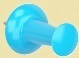 Key activities / Critical success factors/ Strategic options
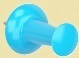 Key activities / Critical success factors / Strategic options 
High usage volumes (‘sweat’ assets)
High operating efficiency
Develop staff (recruitment & training) 
Develop supplier & partner relationships
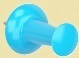 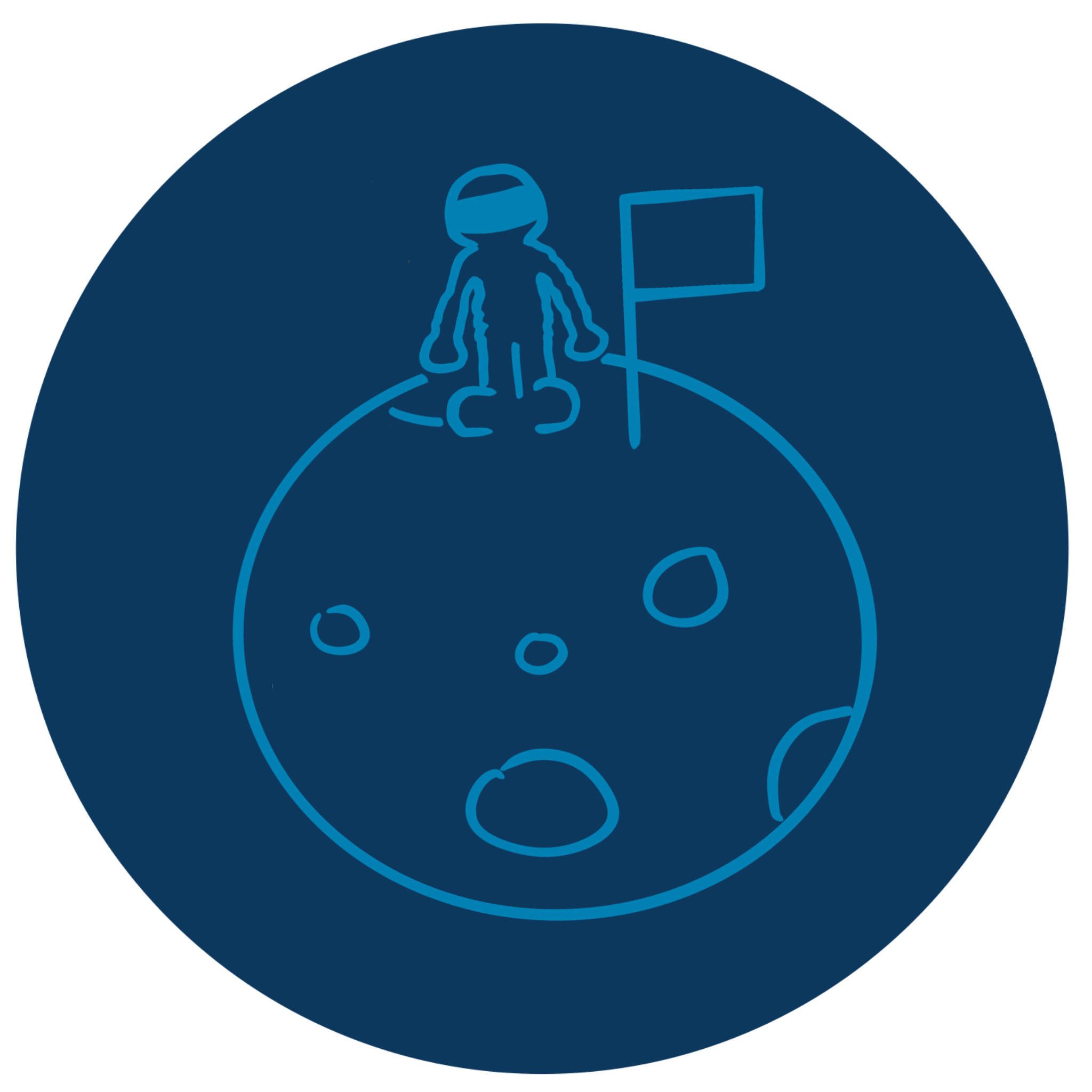 Breakeven 
High breakeven
(High fixed costs, low variable costs)
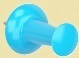 Financial plan
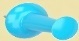 Sales, costs & profit
Break even
Cash flow
Balance sheet
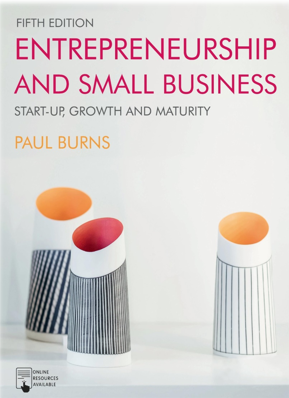 Commercial viability checklist
Identified market need or gap in market 
No, few or weak existing competitors 
New or growing market 
Clearly identified customers 
High profit margins 
Not easily copied 
Identifiable risks that can be monitored & mitigated 
Scalability 
Viable business model
9
Assignment
Plan how you will develop & test your business idea.
10
Acknowledgments
This Material is Part of the Education Package produced within the Erasmus+ Project: ENDORSE
Project Partners: 



ENDORSE Educational Material Entrepreneurship © 2024 by ENDORSE is licensed under CC BY-SA 4.0



Logos of Partner Institutions and Erasmus+ are excepted.
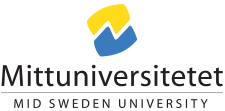 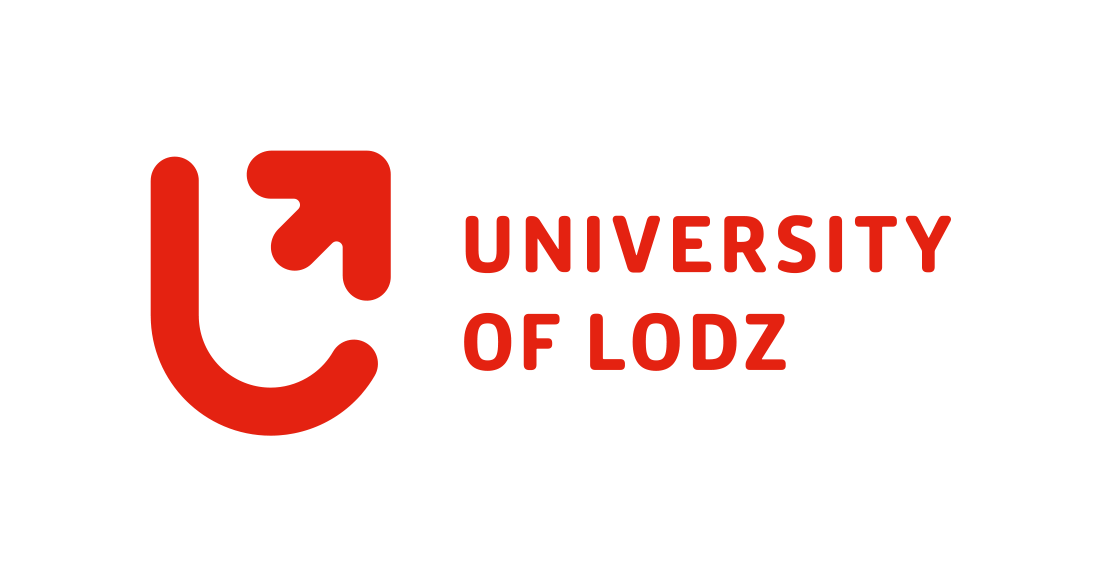 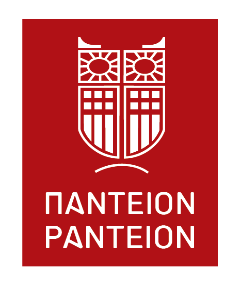 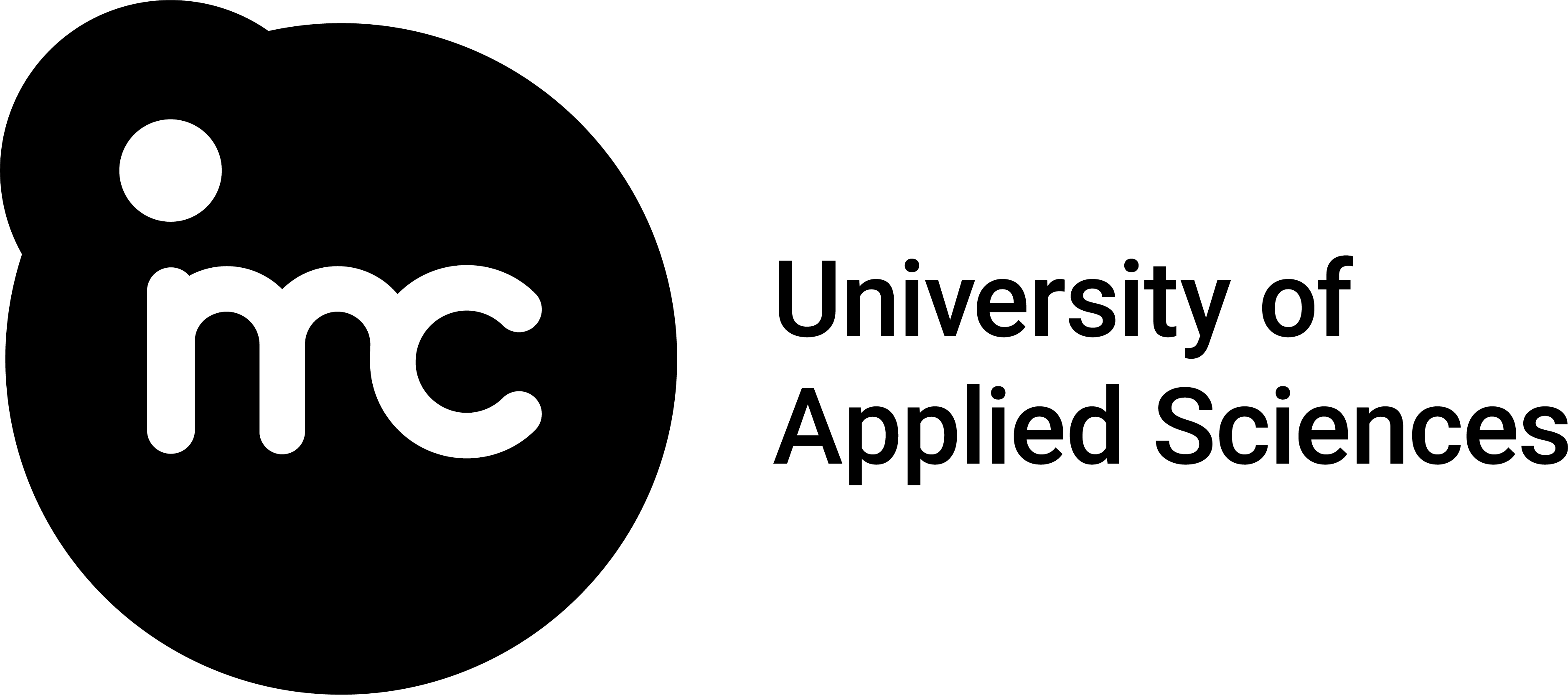 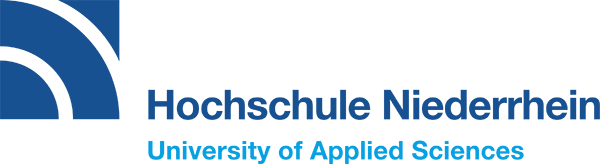 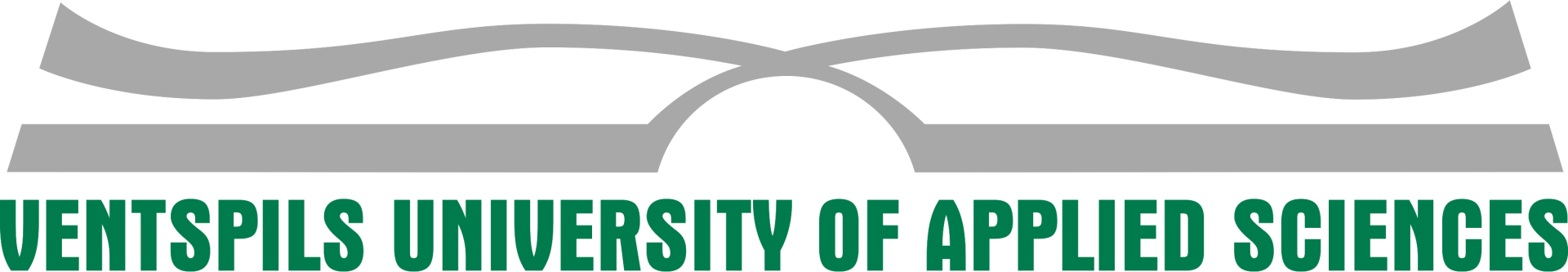 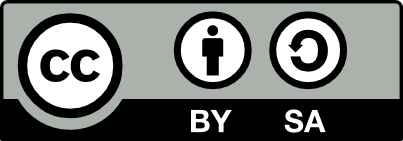